Мій план здорового способу життя
Андрющенко Євгенія Дмитрівна 
учениця 6 класу
комунального закладу «Малинівський
навчально-виховний комплекс «Загальноосвітня школа  І-ІІ ступенів – дошкільний навчальний заклад»
Нікольського району Донецької області

вчитель: Тристан Валентина Василівна
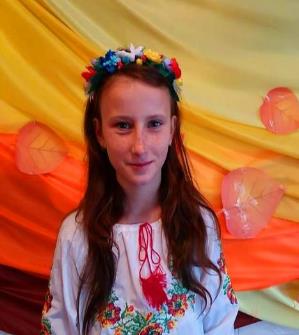 Визначення стану свого здоров`я-
необхідна умова складання плану
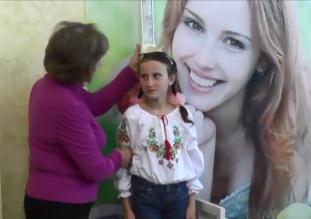 Проведу такі дослідження свого тіла:
1. ІМТ(індекс маси тіла) =
2. Вимірювання артеріального тиску
3. Підрахування пульсу
4. Вимірювання температури тіла
5. Аналіз свого індексу Руф`є
маса тіла
зріст2
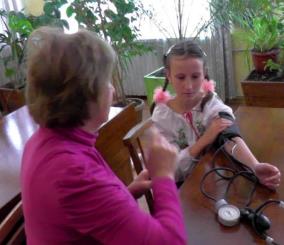 Обговорення свого рішення з мамою 
         та впевненість в її підтримці
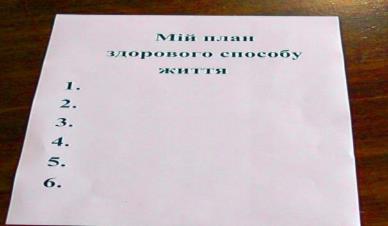 Підтримка  рідних: 

Забезпечить мені
     психологічний комфорт
2. Допоможе організувати
     збалансоване харчування
3. Скорегує мій режим дня
4. Може залучити інших членів 
    сім`ї до оздоровлення
.
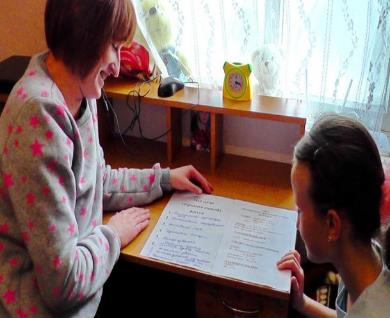 Складання конкретних дій щодо мого плану
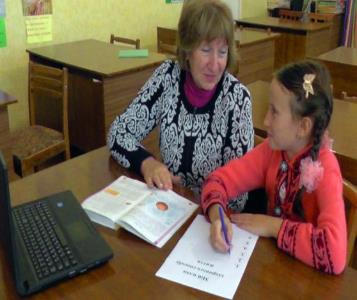 1. Консультативна бесіда з вчителем основ здоров`я

2. Написання мого індивідуального плану здорового способу життя
.
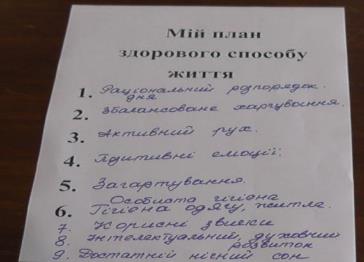 Активний рух упродовж кожного дня
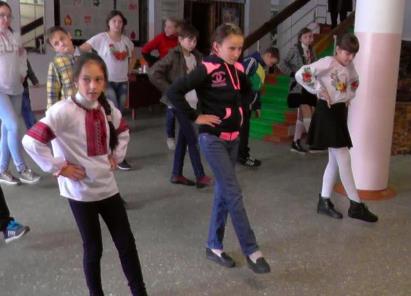 Щоденна ранкова  зарядка в школі
Відвідування уроків фізкультури
Участь у танцювальному гуртку
Рухливі ігри з однокласниками 
Активний відпочинок на свіжому повітрі
.
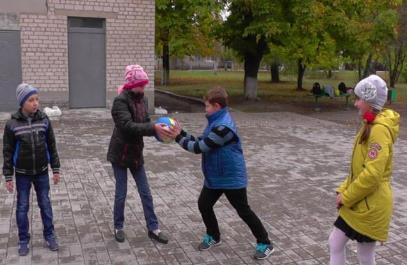 Раціональний режим дня
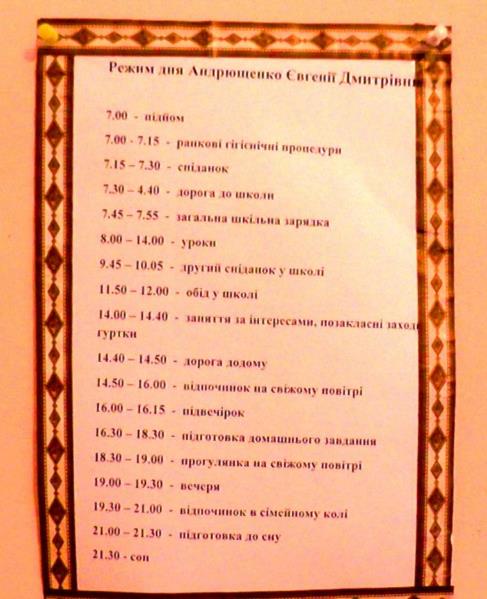 1.У моїй кімнаті на стіні прикріплений розпорядок дня

2.Стараюсь щоденно його виконувати
.
Моє збалансоване харчування
В моєму харчовому раціоні щоденно присутні:
1. Овочі, фрукти, соки (3-4 порції)
2. Білкові продукти: риба, м`ясо, 
    яйця, боби (2-3 порції)
3. Молочні вироби (2-3 порції) 
4. Хлібобулочні вироби і крупи (4-6 
    порцій) 
5. Масло, олія та солодощі (в   
    невеликих кількостях)
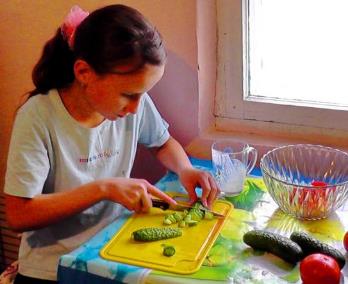 .
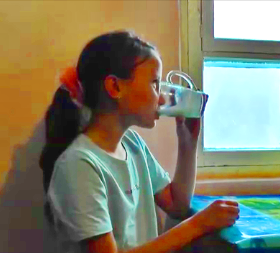 Щоденні позитивні емоції
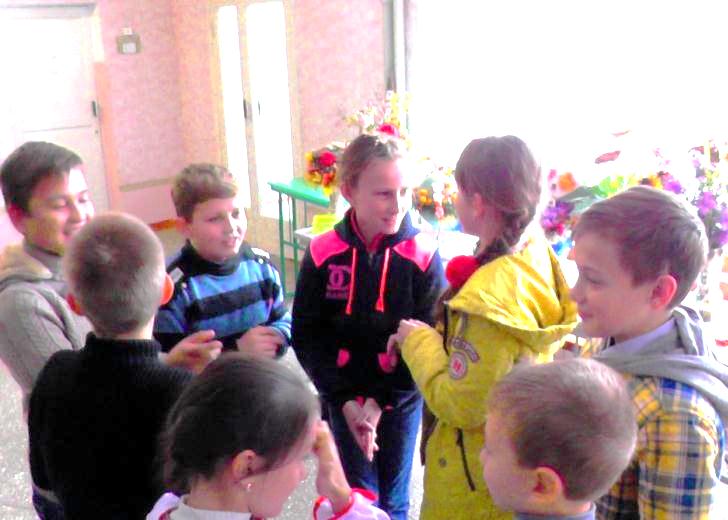 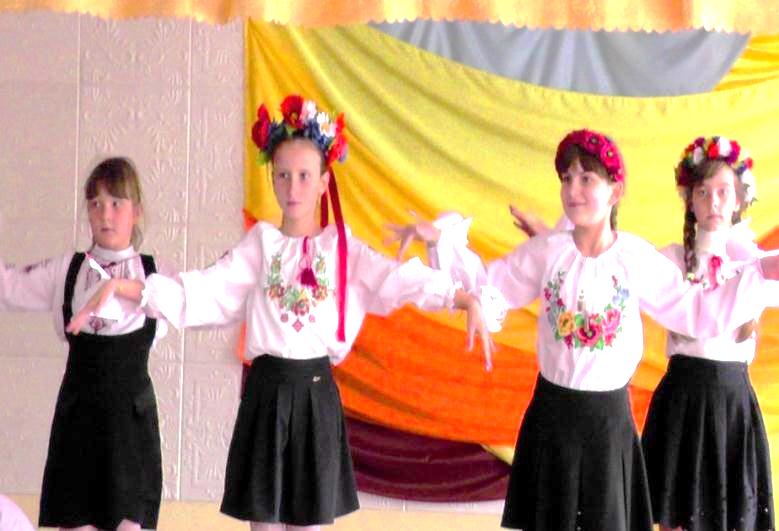 Загартування
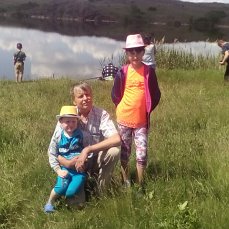 Щоденне вологе обтирання тіла 

Повітряні ванни 

Літні водні процедури 

Контрастний душ
.
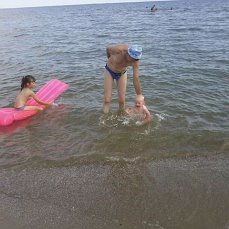 Відмова від шкідливих звичок
Ні!

Сухарикам
Газованим напоям
Чіпсам
Їжі з консервантами
Довготривалим телефонним розмовам, роботі з комп`ютером
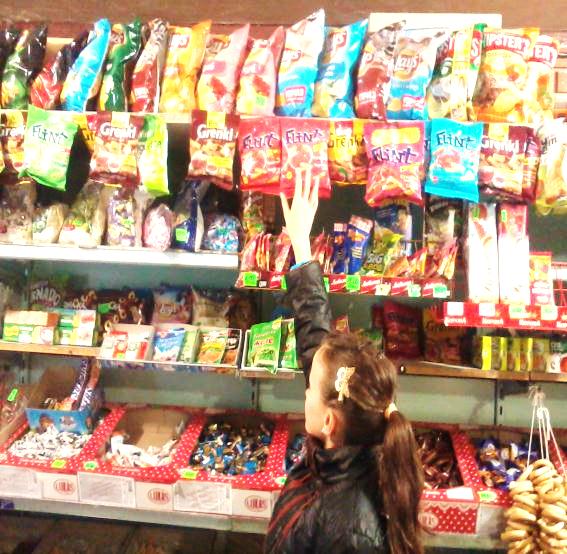 Інтелектуальний, етичний,
                духовний розвиток
Прагну бути гармонійно розвиненою людиною: 

Дбаю про збагачення свого інтелекту
2. Цікавлюся сучасною 
    українською музикою,    
     літературою
3. Відвідую танцювальний гурток
4. Переглядаю відео уроки з етикету
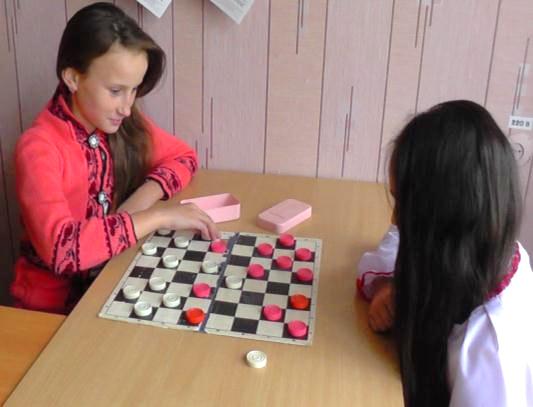 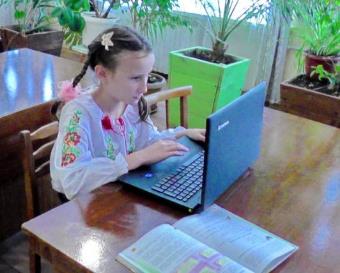 Особиста гігієна
Щоденні гігієнічні процедури  
2. Охайний зовнішній вигляд 
3. Порядок в кімнаті, в портфелі
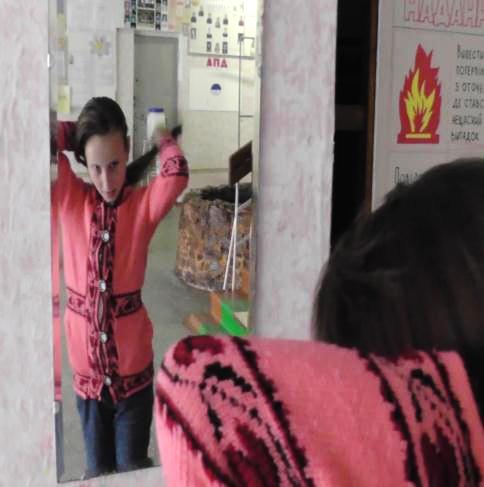 Мій план здорового способу життя
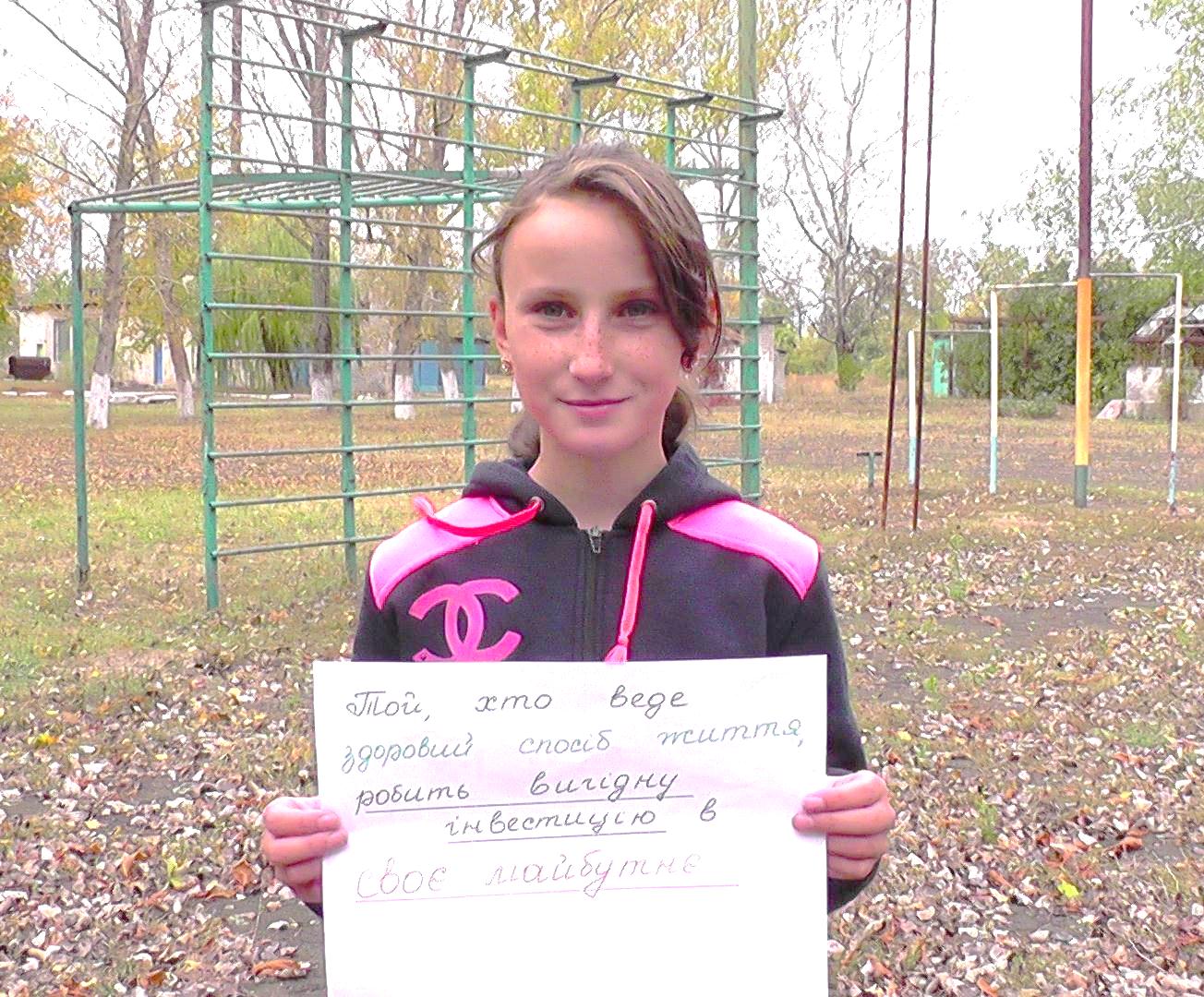 Той, хто веде здоровий спосіб життя, робить вигідну інвестицію у своє майбутнє